College of Business
Jamal A. Rashed, Dean
October 25, 2010
Departmental Structure
At the present time, no separate departments
Previous departmental structure
Management, Marketing, and Computer Information Systems
Accounting and Finance
Office Systems and Business Education
Enrollment (833)
Bachelor
Accounting (175)
Computer Information Systems (51)
Entrepreneurship (57)
Finance (75)
Management (140)
Marketing (106)
Ski Area Management (13)

MBA (20)
Associate
Computer Information Systems (20)
General Business (41)
Health Information Processing (32)
Office Information Assistant (11)

Certificate
Office Services (2)

Undeclared, etc. (90)
Faculty Composition
17 tenured
Accounting (4)
CIS (2/1.33)
Entrepreneurship (1)
Finance (2)
Management (6)
Marketing (2)

4 tenure track
CIS (1)
Entrepreneurship (1)
Finance (1)
Marketing (1)
3 continuing contract
CIS (1)
Associate Degrees (2)

5 term
Accounting (2)
CIS (1)
Finance (1)
Management /Business Law (1)
Intellectual Contributions
In the last 5 years, the faculty have produced 248 research items, including:
68 articles in peer-reviewed journals
2 books (one with at least one revised edition)
1 book chapter
18 publications in peer-reviewed proceedings
150 paper presentations at peer reviewed academic conferences
9 faculty research seminars
Accreditation
The College of Business is accredited by The Association to Advance Collegiate Schools of Business (AACSB).
Maintenance of accreditation review every 5 years
21 Standards
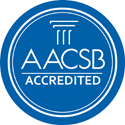 AACSB Standard 9
The school maintains a faculty sufficient to provide stability and ongoing quality improvement for the instructional programs offered. The deployment of faculty resources reflects the mission and programs. Students in all programs, disciplines, and locations have the opportunity to receive instruction from appropriately qualified faculty.
To meet Standard 9
Restore one tenure-track marketing line
Convert term finance line to a term marketing line
Hire adjuncts?
Jeopardizes AACSB accreditation
Identifying adequately prepared local professionals has been a challenge
To replace 2 full time faculty positions with adjuncts would require 3+ individuals
3 new adjuncts would violate our accreditation standards
Marketing Program
Presently
106 majors
3 FTE faculty
368 SCH per FTE
1104 total SCH
11 course offerings (6/11 MKT230)

Bureau of Labor Statistics estimates:
14% growth in marketing managers
28% growth in marketing analysts
Marketing Program
Presently
106 majors
3 FTE faculty
368 SCH per FTE
1104 total SCH
11 course offerings (6/11 MKT230)
Fall 2007
119 majors
4 FTE faculty
367.8 SCH per FTE
1659 total SCH
14 course offerings (7/14 MKT230)
Factors
MKT 230 is required of every business major.
Non-business majors use MKT 230 and other MKT courses as required or elective courses.
In order to fulfill MKT 230 demand, we are limited in our ability to offer electives.
There may be a relationship between the decline in MKT electives and MKT enrollment.
[Speaker Notes: Other programs that use MKT
Construction Management
Hospitality Management
Management of Health and Fitness Major 
German Studies Major
International Studies Major]
Marketing Faculty Data Fall 07-10
Convert FIN term to MKT term
Our Priority
Increase retention and recruitment of marketing majors and minors
Meet AACSB standard by
Restoring tenure-track marketing line
Convert term finance line to a term marketing line
Increase quality of marketing curriculum
Part 2 – Strategic Growth
Strategic Growth - MBA
MBA enhancement
 One tenure-track faculty line to cover MBA expansion

Area of expertise
International Business &
Health Care Administration
Strategic Growth - MBA
NMU Road Map Innovation Goal
Goal: An academic curriculum that balances successful programs with new offerings at the undergraduate and graduate level to meet the needs of students, as well as improve student career opportunities
A1. Integrate global engagement and diversity learning experiences throughout the academic curriculum.
A4. Explore and act upon opportunities to expand programs in nursing and allied health to meet the growing demand for professionals in health care and related fields.
A5. Explore and act upon graduate programming (certificate, master’s doctoral) in areas of recognized strengths, needs, and opportunities
International Business
Integrate global and diversity learning experiences into the business curriculum (A1)
Respond to increasing competition from peer business schools (LSSU-establishing int’l business major; MTU-strong int’l business emphasis in curriculum)
Improve the level of preparation of our graduates
Increase partnerships with programs outside the U.S.
Health Care Administration
Marquette County is the health care hub of the U.P.
Meets the growing demand for professionals in health care and related fields (A4)
Government Bureau of Labor Statistics:
Master’s in health care administration is the standard credential for the field
Projected that health care administration will grow 16% by 2018
The business of the health industry is approximately 17% of the US GDP (OECD Health Data 2009). This is up from 13.6% in 2000. A steady increase for the future is undeniable. 
There is a need for business professionals to lead and manage the industries supporting and involved in the health industry.